Uvid v nastajanje leksike v spletnem slovarju „žive slovenščine“(s prvinami kognitivizma)Irena Stramljič BreznikFF UM
17. konferenca Komisije za slovansko besedotvorje pri MSK
Gradec, 21. –26. 3. 2016
1. Splet:
	a) vir lingvističnih raziskav
	b) sredstvo za širjenje lingvističnih produktov

2. Primer za slovenščino -- Portal Fran:
	a) večanje dostopnosti do slovarjev;
	b) vključevanje uporabnikov v proces ustvarjanja  		     slovarjev

3. Zbirka Predlagajte in predlogi slovenskih ustreznic za    	prevzeti leksem selfie

4. Metoda ankete 

5. Interpretacija rezultatov s prvinami kognitivnega 	pristopa
1 Internet in splet
1.1 Terminološka opredelitev:
a) povprečni uporabnik: internet = splet;
b) stroka  (Islovar): internet = splet.

Internet je po svetu porazdeljen informacijski sistem, katerega temelj je telekomunikacijsko omrežje, ki omogoča telekomunikacijske storitve, npr. elektronsko pošto, svetovni splet; sin. medomrežje; 

Splet je internetna storitev, ki omogoča dostop do spletnih strani, spletnih dokumentov, povezanih s hiperpovezavami v porazdeljeni informacijski sistem; sin. svetovni splet.
 
Islovar je terminološki slovar informatike, razlagalni in informativni slovar, ki strokovno izrazje pomensko in jezikovno opisuje, vrednoti in kateremu so dodani angleški ustrezniki, navadno kot ameriška različica (www.islovar.org).
2 Splet kot raziskovalni vir sodobne lingvistike
2.1 Splet je praktično največja besedilna zbirka, ki ponuja ogromno jezikovnega gradiva, primernega za jezikoslovne in znotraj njih še posebej besedotvorne raziskave. 

2.2 Spletna besedila in jezik na spletu (Michelizza 2015):

a) blogi: 
- novotvorjenke: janšagrad, nebondovski, zdrnovškati se, frajerišenje, 	pralnomožganski;
- fonetično-oblikoslovno prevzeti tuji leksemi:  autlet-u, mail-i, inboks-u.

b) Wikipedija: 
- determinologizacija: melanopsin, pleziozaver;
- veliko lastnoimenskih novosti: npr. poimenovanja znamk viskija:  Balvenie, Bunnahabhain, Glengoyne.
3 Splet kot posrednik lingvističnih produktov
3.1  Spletno dostopni korpusi in orodja
(Gigafida, Nova beseda, Kres, GOS, Obeliks …)
        

3.2 Spletno dostopni slovarji

Trenutno največji slovenski portal Fran: www.fran.si
- digitalizirani slovarji Inštituta za slov. jezik F. Ramovša
- obseg: 
28 slovarjev, 
atlas, 
2 svetovalnici, 
564 707 slovarskih sestavkov.
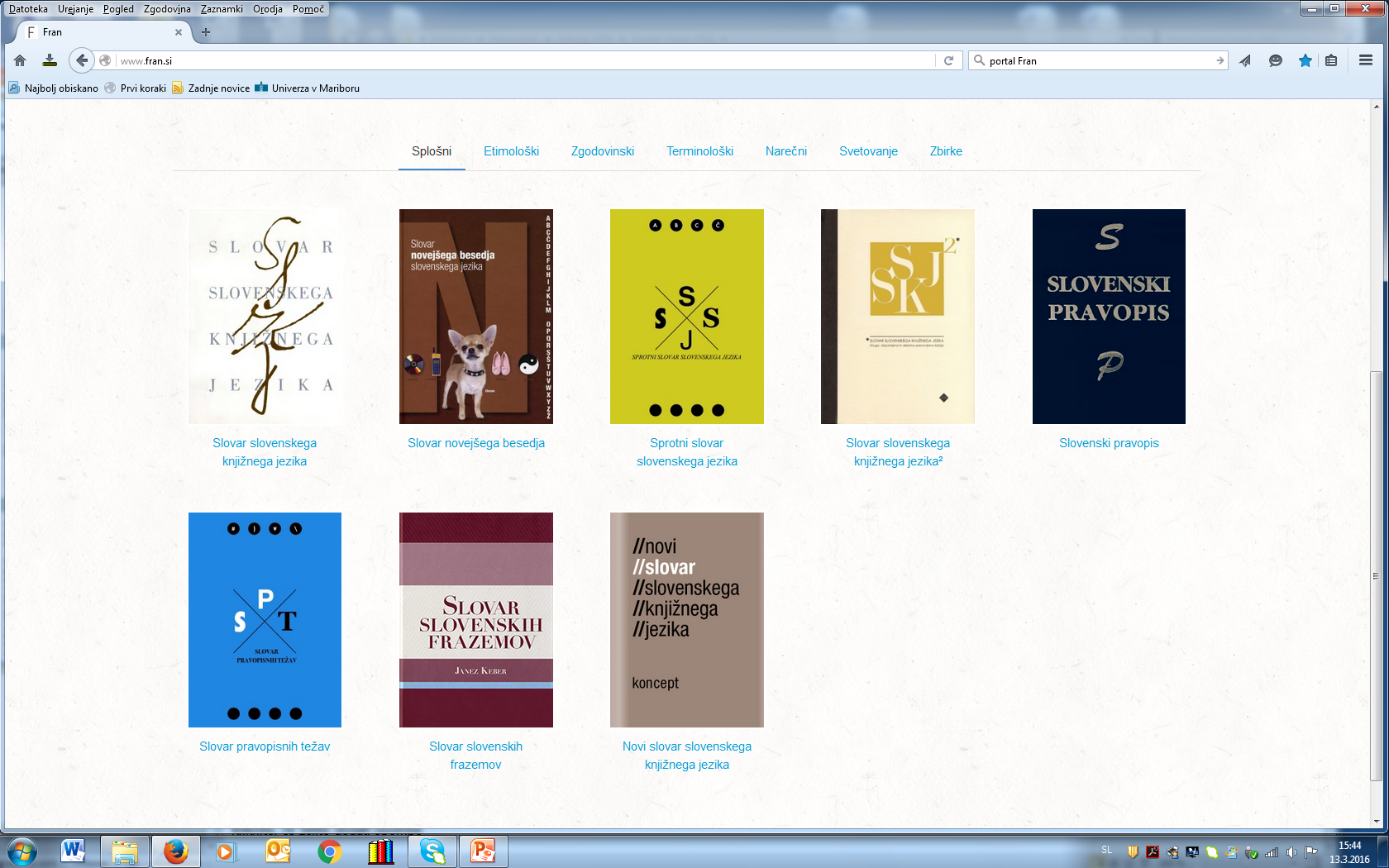 3.2.1 DOSTOPNI SPLOŠNI SLOVARJI
3.2.2 ZBIRKE NA PORTALU FRAN
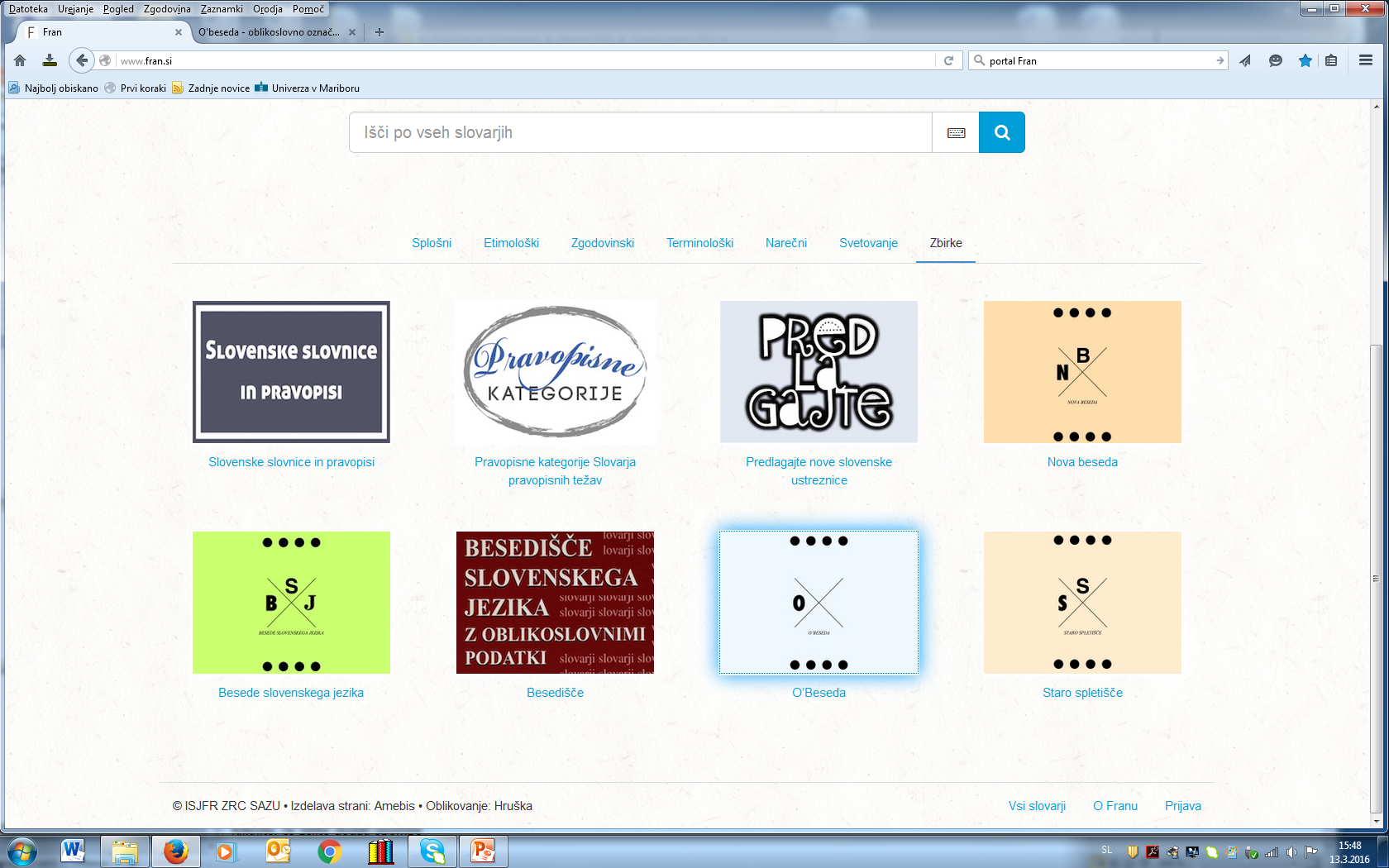 3.2.3 Stran iz zbirke Predlagajte novo slovensko ustreznico
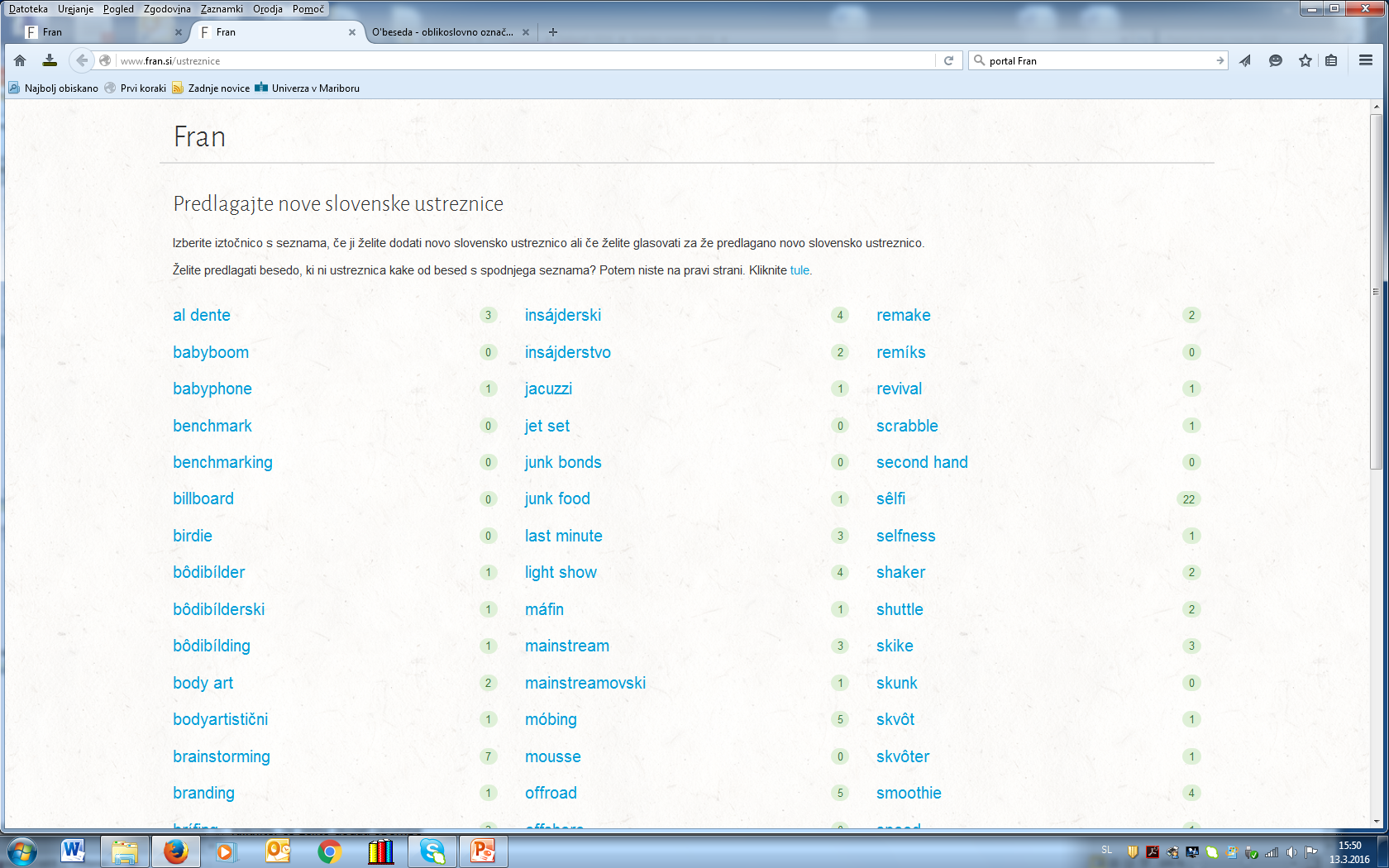 3.2.4 TRENUTNI PREDLOGI UPORABNIKOV S ŠTEVILOM VŠEČKOV
sêlfi, selfie m: ‚fotografija samega sebe, navadno narejena s prenosnim telefonom, zlasti za objavo na spletu‘: posneti zvezdniški selfi, objava selfija
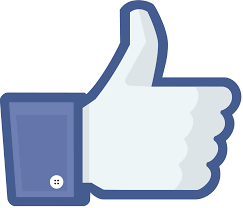 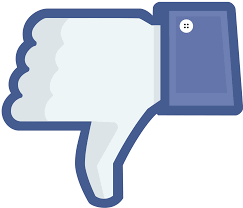 4 Metoda anketiranja
Število: 27 anketirancev
Vzorec: 3. letnik E in D  SJK, BA-študij
Izsek iz vprašalnika:
4.1 Rezultati ankete
4.2 Najboljši izrazi po oceni anketirancev
4.3 Najslabši izrazi po oceni anketirancev
5.1 Argumenti za ustreznost izrazov
5.2 Argumenti za neustreznost izrazov
5.2 Argumenti za neustreznost izrazov
5.2 Argumenti za neustreznost izrazov
6 Interpretacija  s pomočjo kognitivnega pristopa
6.1 Redko zastopan vidik v slovanskem besedotvorju (Haritončik 2004 in Waszakowa 2005).

6.2 Ključni izrazi kognitivnega jezikoslovja:
Jezikovni opis je utemeljen na rabi.
Gramatika je strukturiran inventar konvencionalnih jezikovnih enot:
- fonološke e. (govorci jih tvorijo avtomatsko, brez napora);
- semantične e. (nastajajo kot predstave, ki se konceptualizirajo, 	konceptualizacija temelji na vizualizaciji);
- simbolične e. (spoj fonoloških in semantičnih).
Gramatične  kategorije  so urejene prototipno ali periferno.
Pomen izhaja iz znanja o svetu, katerega osnovne prvine so:
	a) profil
	b) baza
	c) okvir z domenami
	č) perspektiva (trajektor in orientir)
6.3 Interpretacija  s pomočjo kognitivnega pristopa
Govorec obvlada konvencionalne jezikovne enote in hkrati mora poznati načine, po katerem se tvorijo nove.

Uporaba nekaterih ključnih pojmov pri interpretaciji slovenskih izrazov za selfie:
Prototipni ali periferni element

Okvir z domenami

Profil in baza

Razvidnost, razstavljivost

Perspektiva (trajektor, orientir): prostor za subjektivizacijo
6.3.1 Prototipni oz. središčni izraz
jazlik								
	   samoslik    sebefot	samosebeslik	samovšeček


		     sebeslik  	      avtoportret

			      samofotka
			
			selfi	sebek
			

			sebček		sebko


	    jazček  	sebič   	svojček		sebči	jazek

		samič 	   samsek	narcisek
				
				obnofot
6.3.2 Maksimalno območje semantične strukture jezikovnega izraza (okvir ali domene)
S katerimi drugimi besedami povezujete „selfi“?

prijatelji, osebe 
sprednja kamera mobilnega telefona 
objava na socialnih omrežjih
palica za slikanje
beleženje spominov pomembnih nenavadnih, posebnih dogodkov
obraz
jaz
fotografija
(fotografirati) samega sebe
druženje 
okolica, okolje, narava
pačenje 
nasmeh
roka 
zabava
6.4 Neposredno območje semantične strukture profil in baza
Leksikografska definicija: 
sêlfi m: ‚fotografija samega sebe, navadno narejena s prenosnim telefonom, zlasti za objavo na spletu‘ 


Izpostavili tudi anketiranci: 
sprednja kamera mobilnega telefona 
objava na socialnih omrežjih
fotografija samega sebe

Profil				+           		baza	
fotografija						sam sebe
STVAR							SEBE
			          SEB-EK
6.5 Zakaj je sebek dober izraz?
SEB-EK
                       	
		       baza  +    profil

1. Sestavinska razvidnost, prozornost tvorjenke
2. Obrazilo -ek ustreza profilu „predmet, stvar“
3. Kratkost
3. Domači izraz
4. Podobnost prevzetemu izrazu
5. Lahka izgovorljivost
6.6  Perspektiva
Je vezana z glediščem konceptualizatorja, odraža oceno situacije v povezavi s svetovnim nazorom, etičnimi in estetskimi normami:

Kako se počutite, ko delate „selfije“?
☺
veselje					
sreča 
zadovoljstvo s samim seboj
navdušenost
zabava
sproščenost
ljubezen
razposajenost 
vzhičenje

			sebič, sebček: asociira sebičen 
dolgočasje		sebči: popačeno, slengovsko
samovšečnost                   narcisek, samovšeček: samoljubno
pretvarjanje, postavljanje, osamljenost
7 Sklep
Generativist in strukturalist

STRUKTURA in PRAVILA tvorbe,ločena od mentalnega leksikona

STRUKTURA in REGULARNOST tvorbe na podlagi kognitivnih procesov

kognitivist
In vendar obstajajo nekatere kompatibilnosti obeh pristopov
Hvala za pozornost.
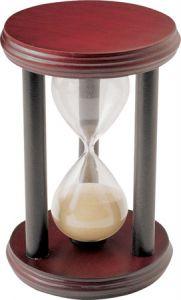